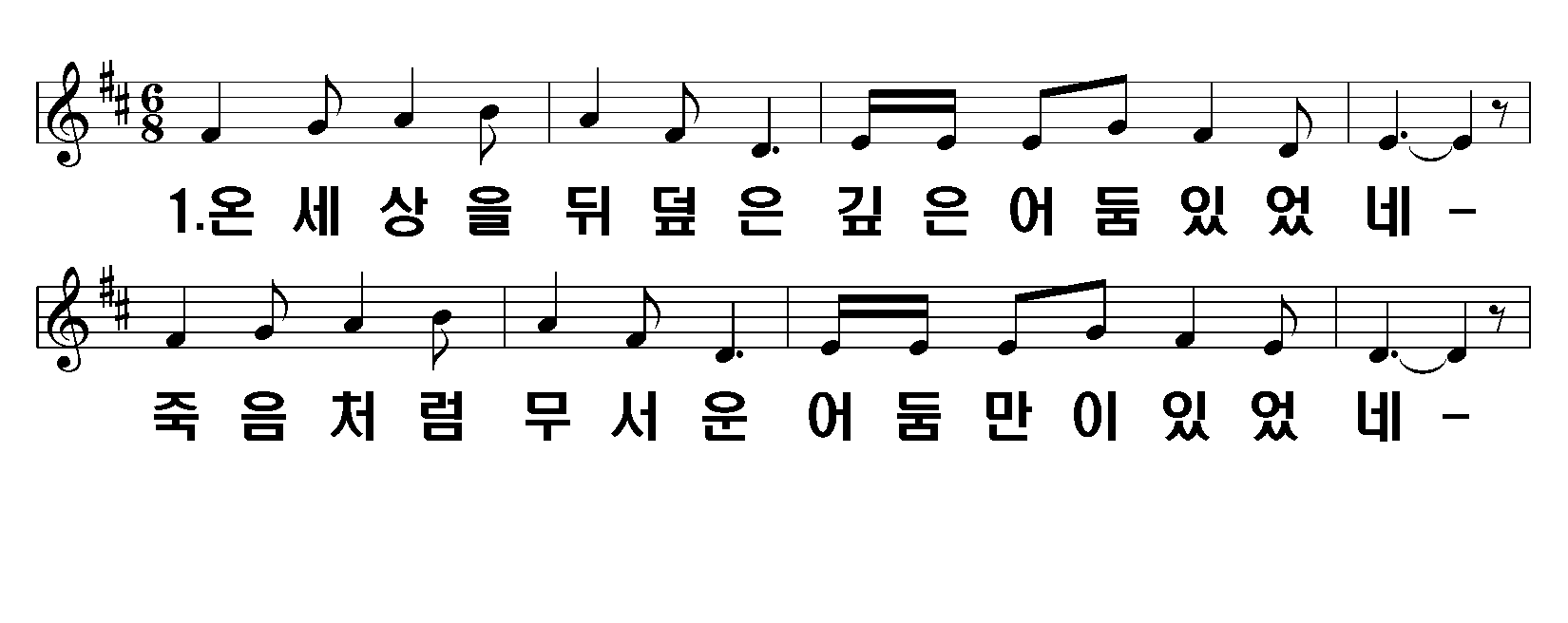 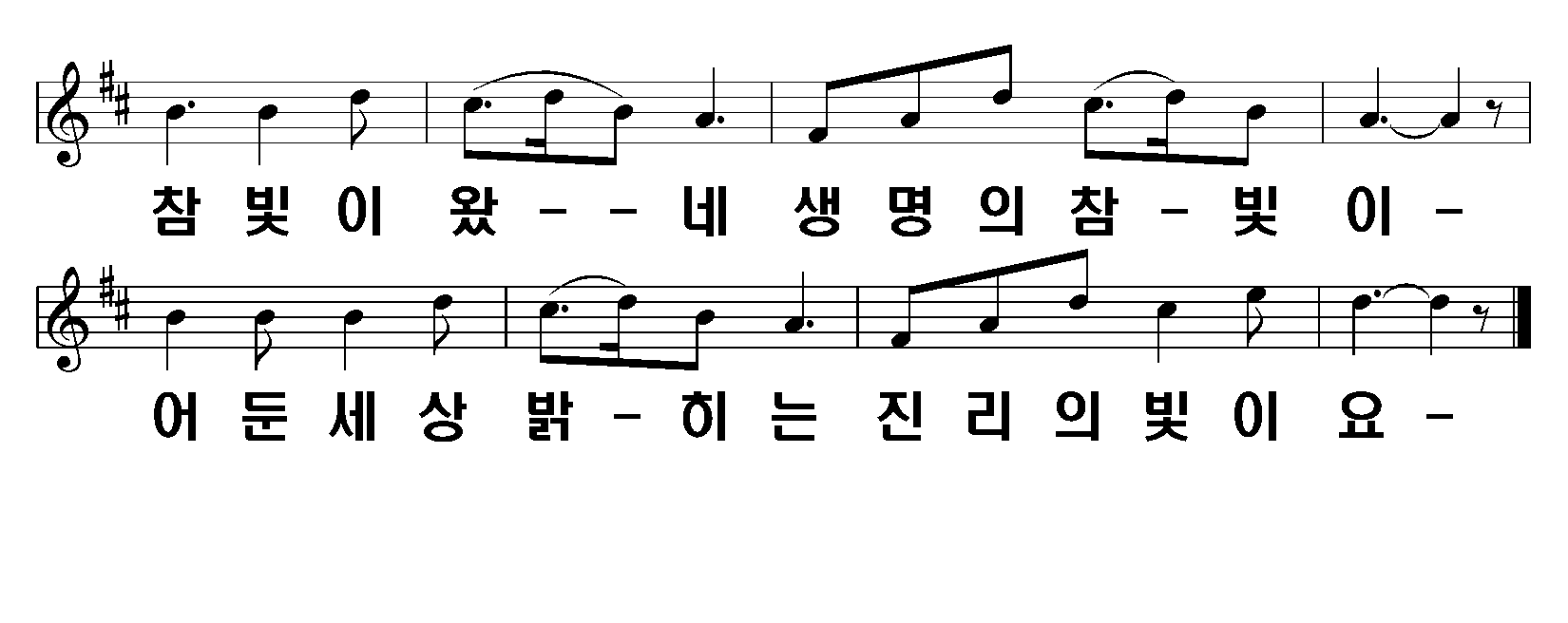 1/3 : 1절
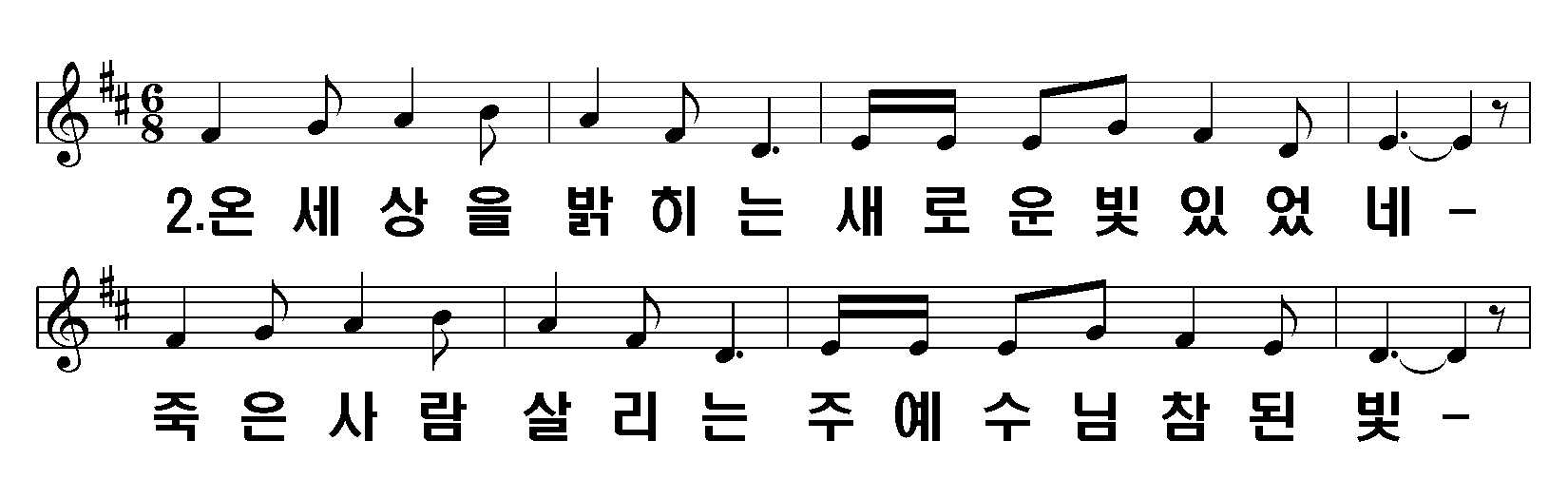 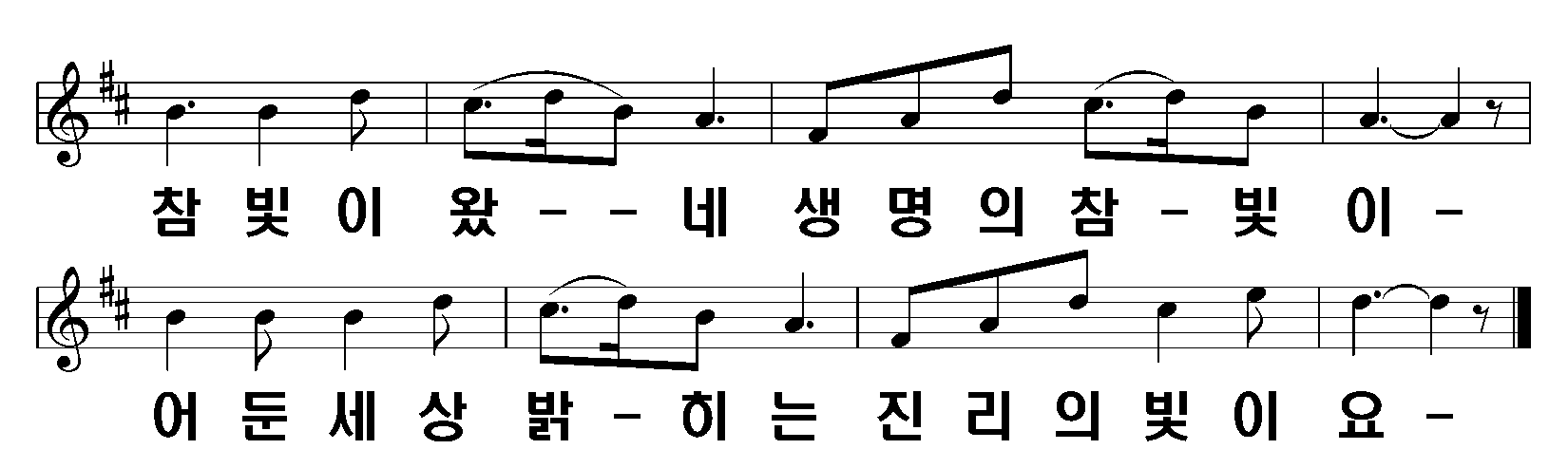 2/3 : 2절
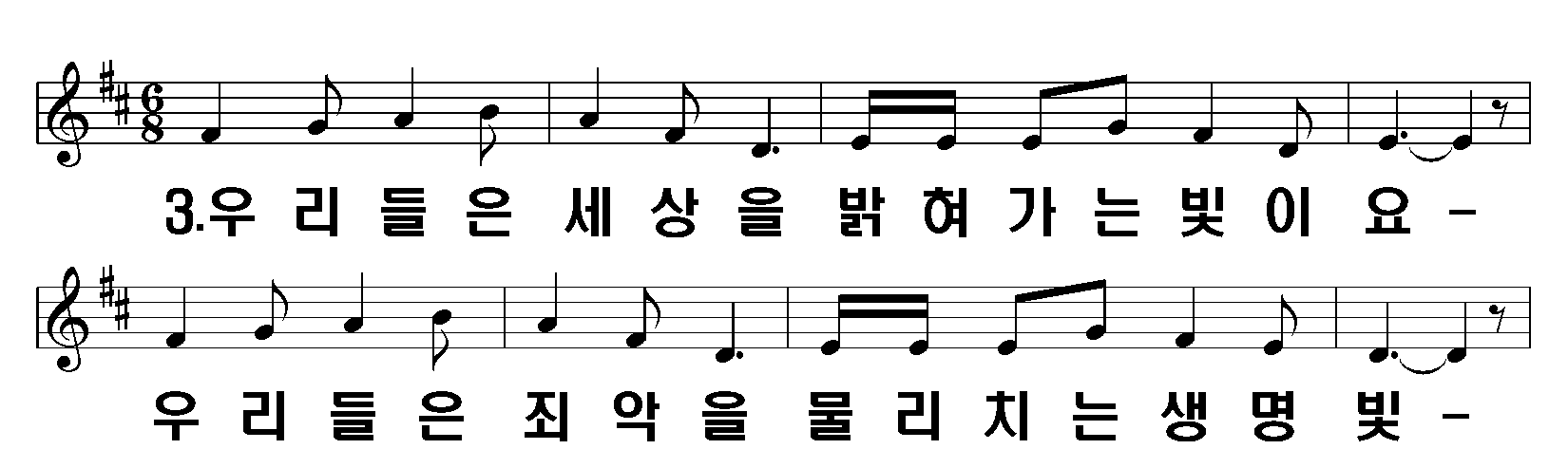 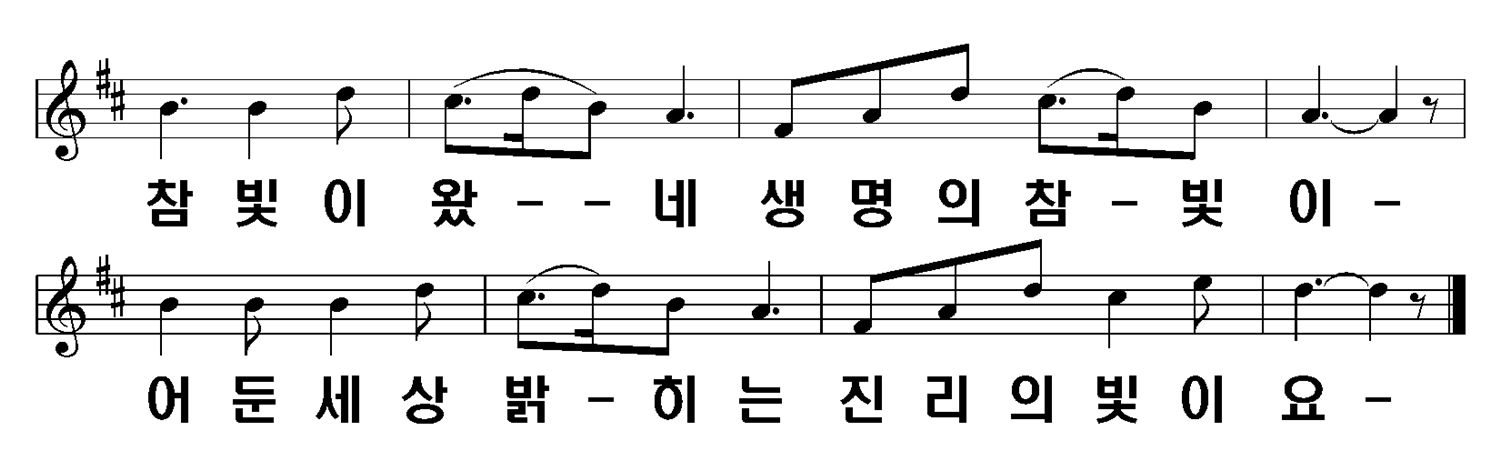 3/3 : 3절